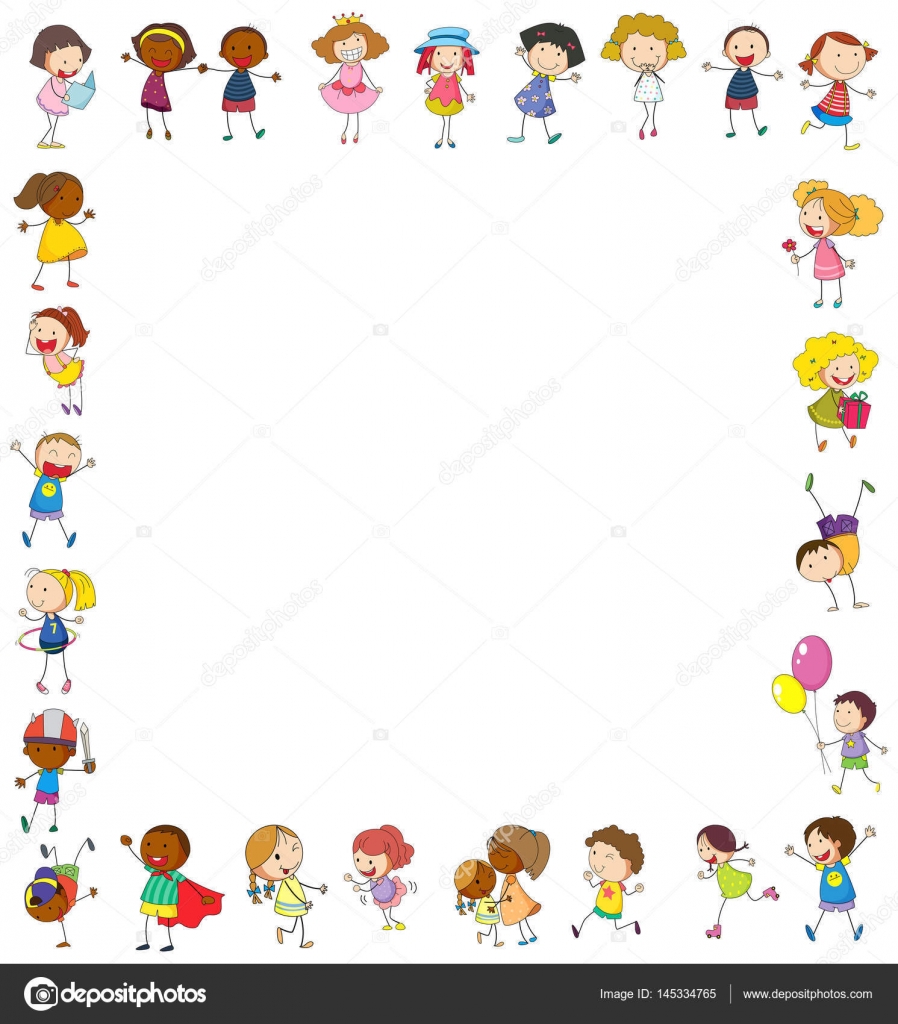 Dear Grade 2 Parents and Learners,

Welcome to Afrikaans at home: Week 3 

The following document has the Afrikaans for this week. We will be doing Afrikaans on Tuesdays and Thursdays. 

It is indicated at the top of each page on which day the work should be done. 

Please make sure that you turn the sound up so that you can hear the teacher.
In die klaskamer
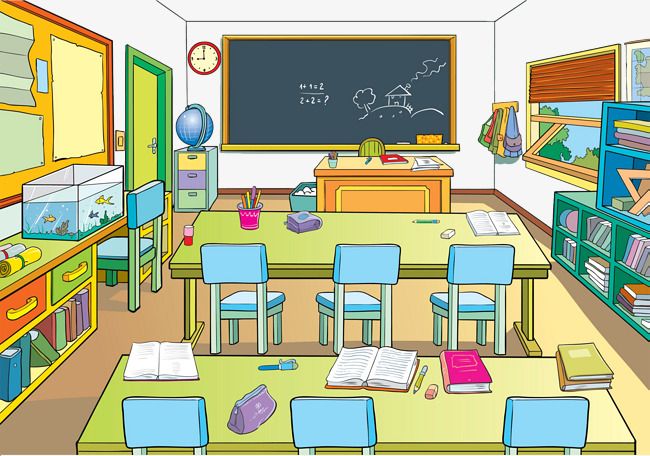 Dinsdag (Tuesday)
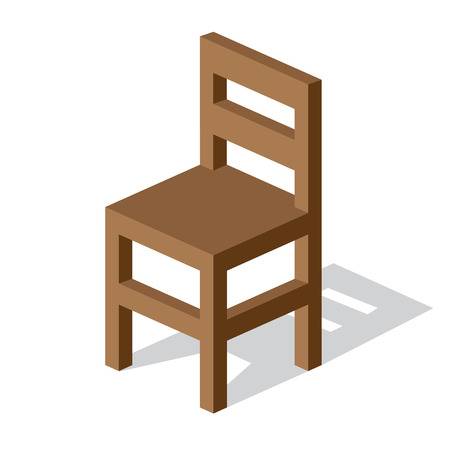 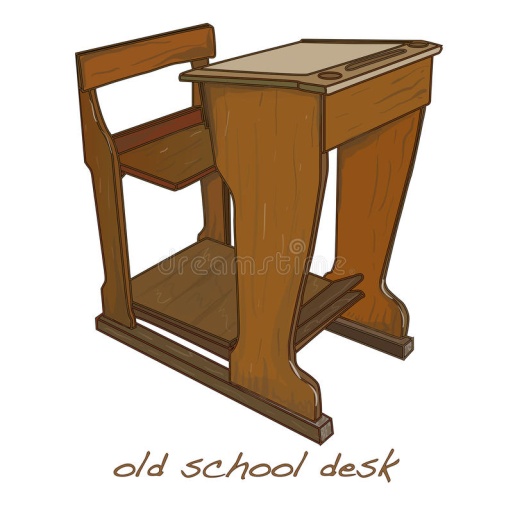 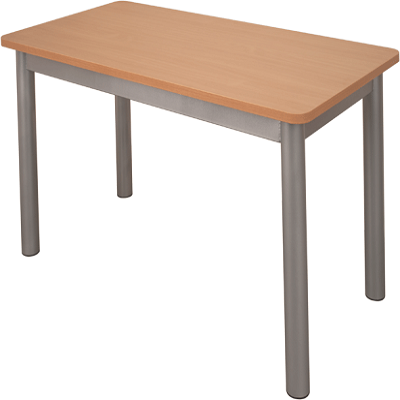 bank
stoel
tafel
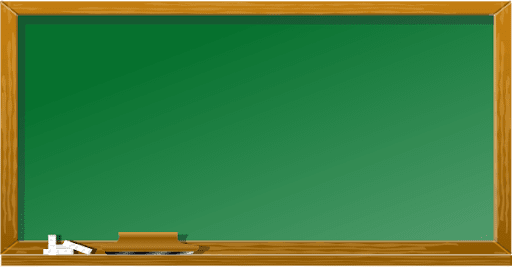 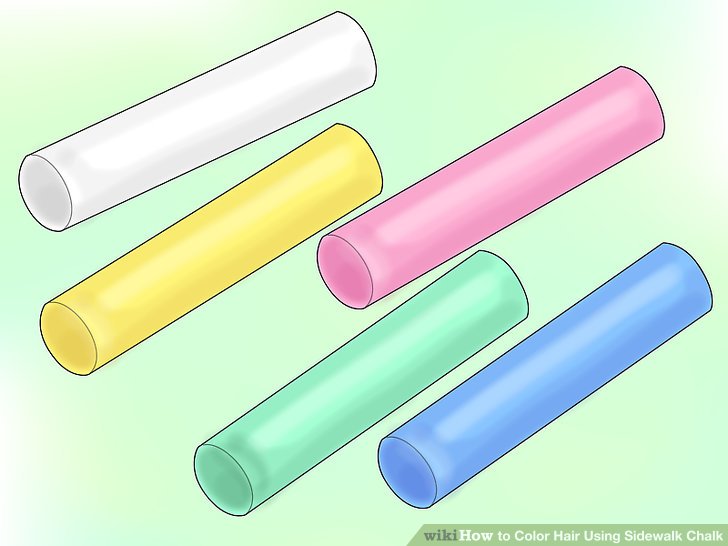 bord
bordkryt
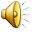 Dinsdag (Tuesday)
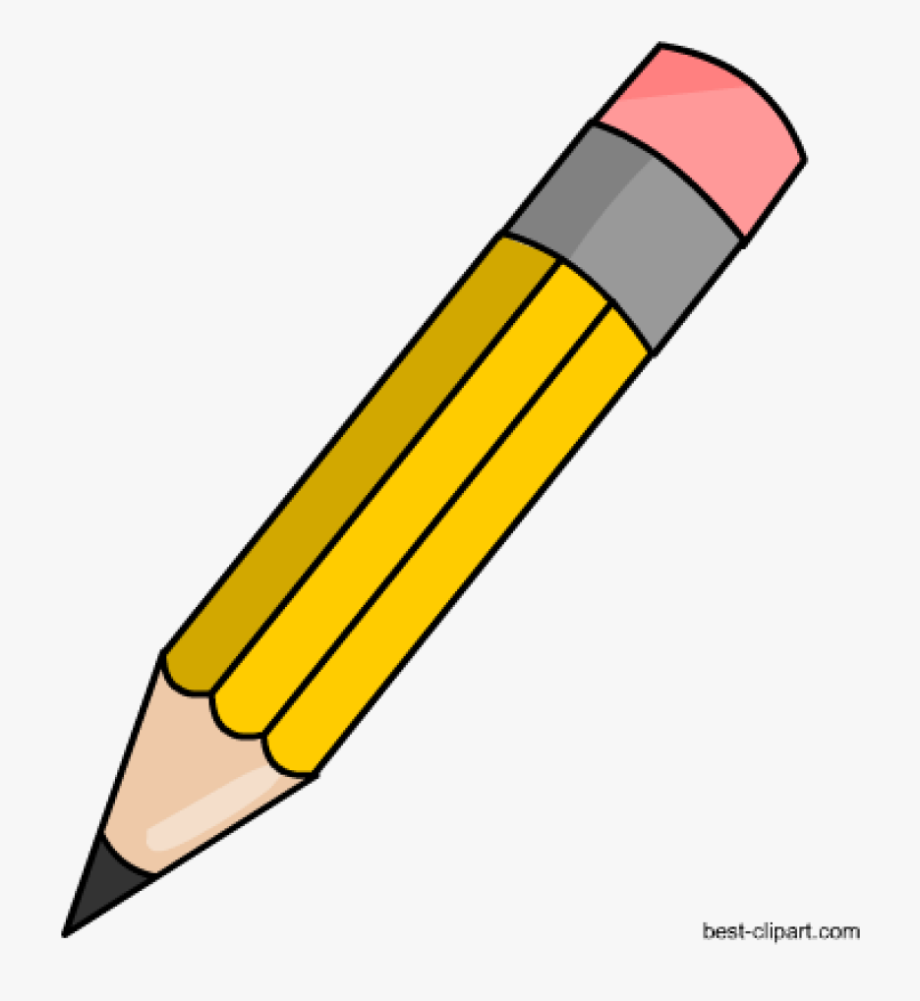 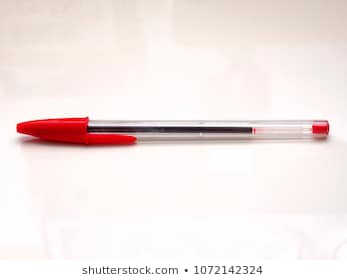 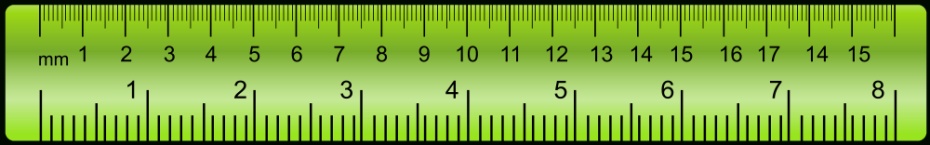 pen
liniaal
potlood
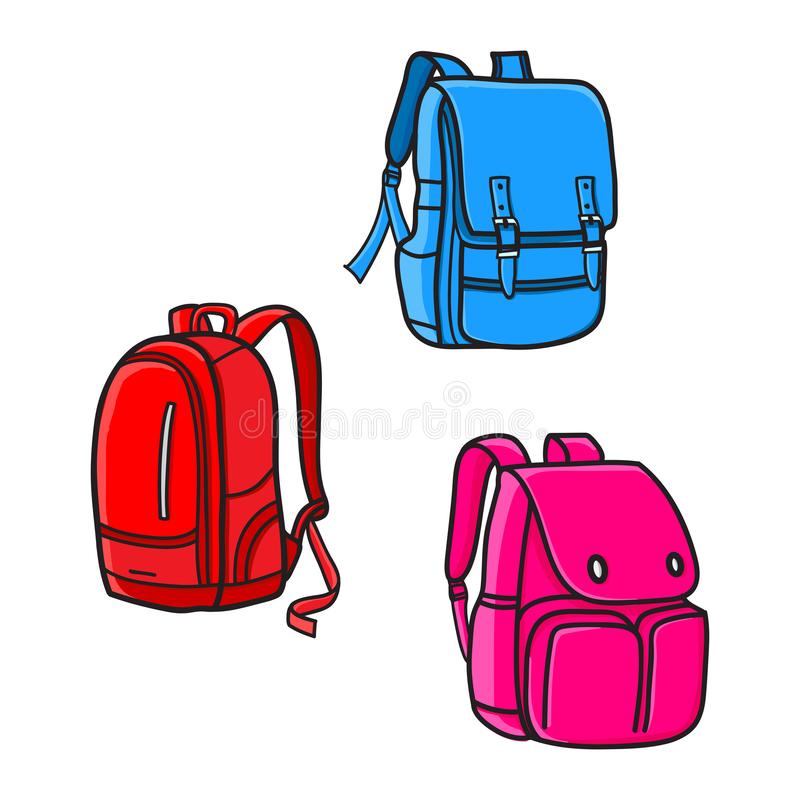 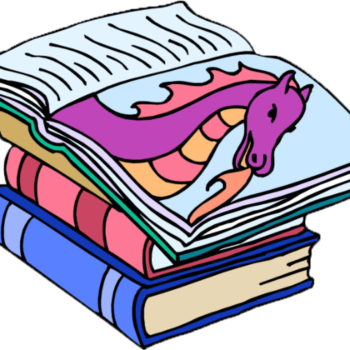 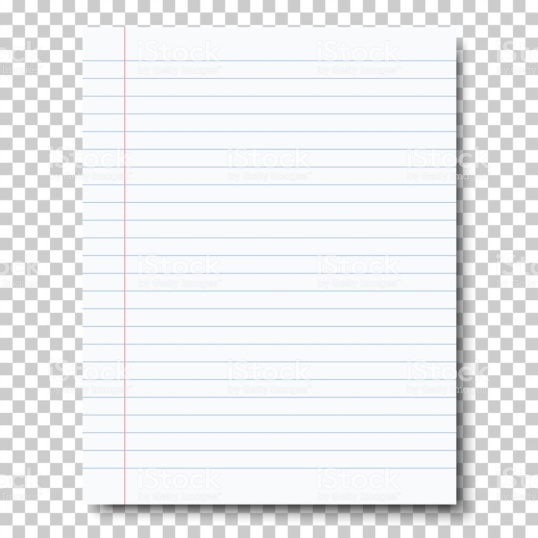 stoel
boek
papier
skooltas
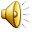 Dinsdag (Tuesday)
Fill in the words below, or write the English word in your book and then write the matching Afrikaans word next to it.
boek           potlood               papier               liniaal
stoel	         pen                  bordkryt          skooltas
chair - ________ 


pencil - ________


ruler - ________


book - _________
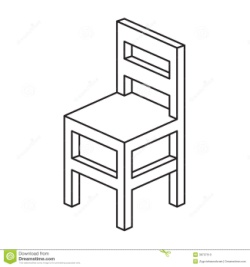 pen - ________ 


paper - ________


bag - ________


chalk - _________
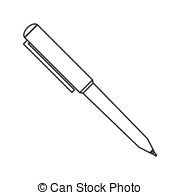 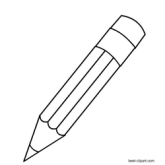 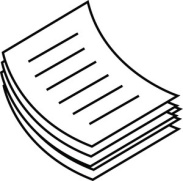 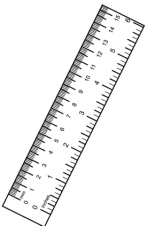 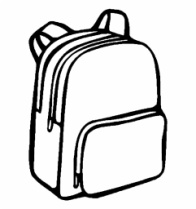 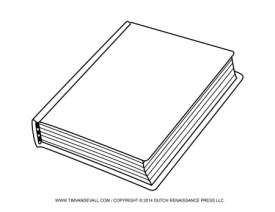 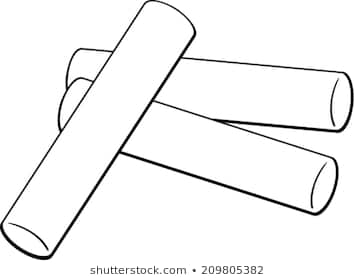 Look at the picture. 
Read the sentences on the next slide and write them all down. 
Underline the sentence that is true.
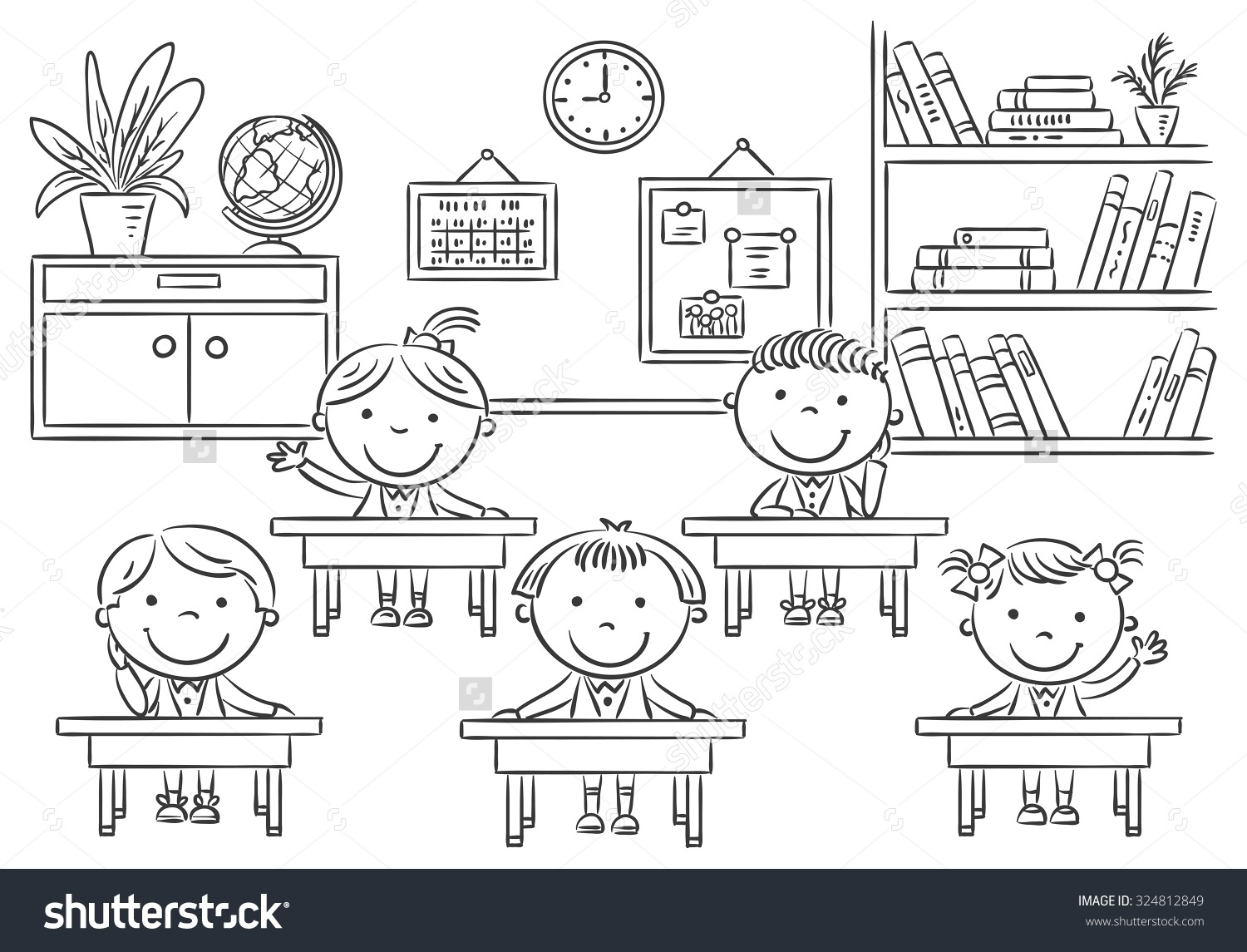 Mandla
Lettie
Frans
Thandi
Dinsdag (Tuesday)

Example: 
Die kinders staan. Die kinders sit. 


Lettie is ‘n meisie.  Lettie is ‘n seun.


Frans is ‘n seun. Frans is ‘n meisie. 


Ek sien vyf kinders. Ek sien tien kinders.


Ek sien boeke. Ek sien ‘n skooltas.
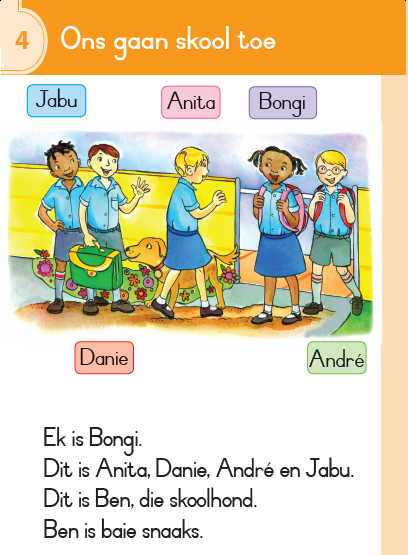 Kom 
ons 
lees
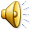 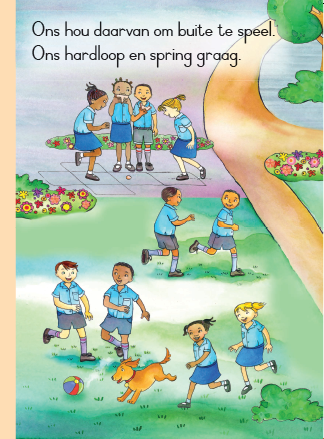 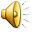 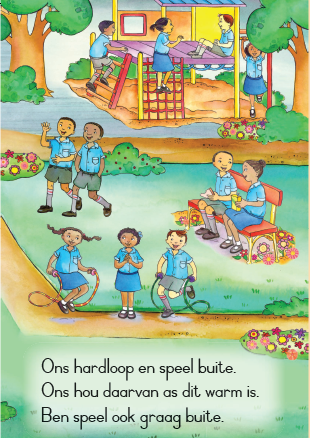 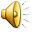 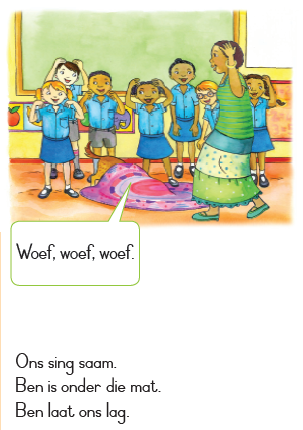 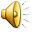 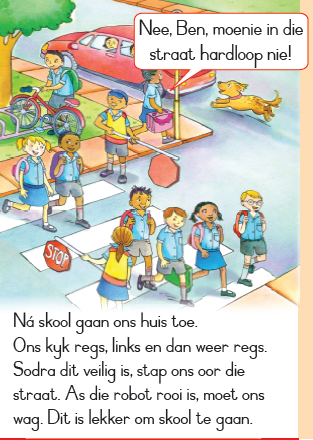 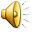 Die Einde!

Sien jou Donderdag
(See you Thursday)
Donderdag (Thursday)
Donderdag (Thursday)
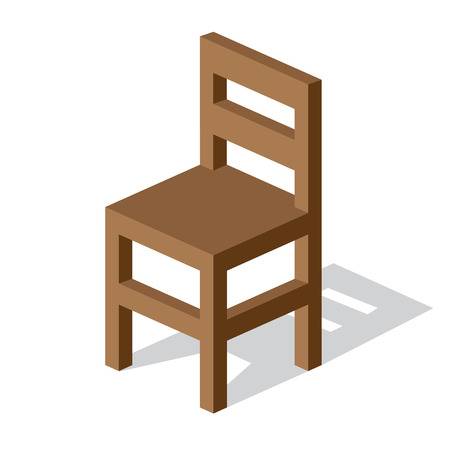 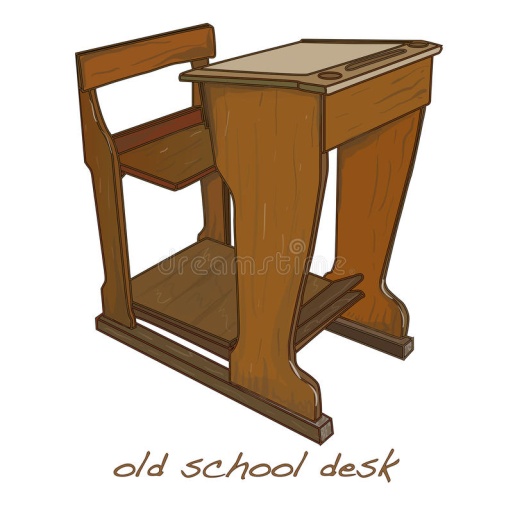 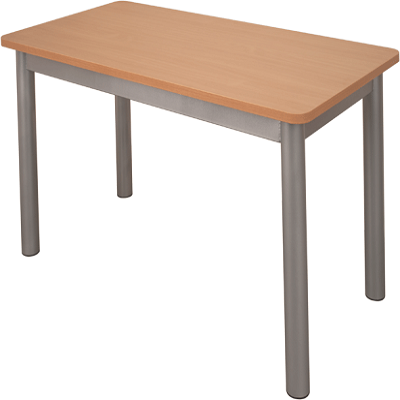 bank
stoel
tafel
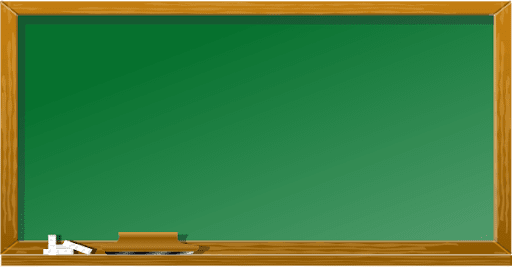 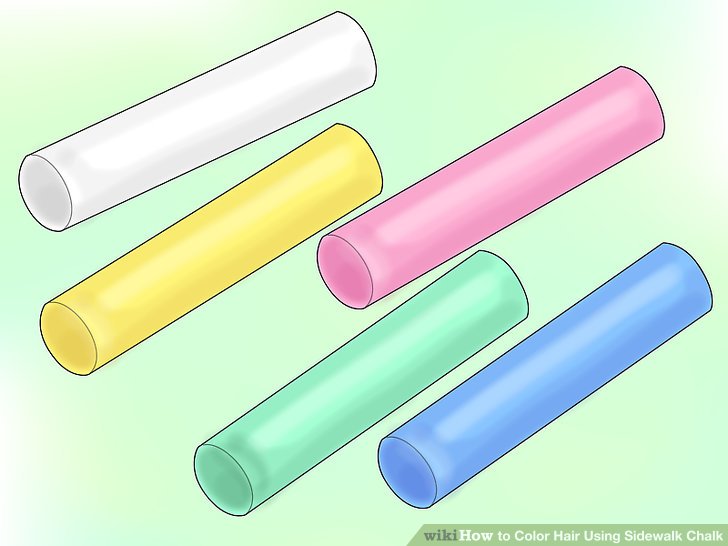 bord
bordkryt
Donderdag (Thursday)
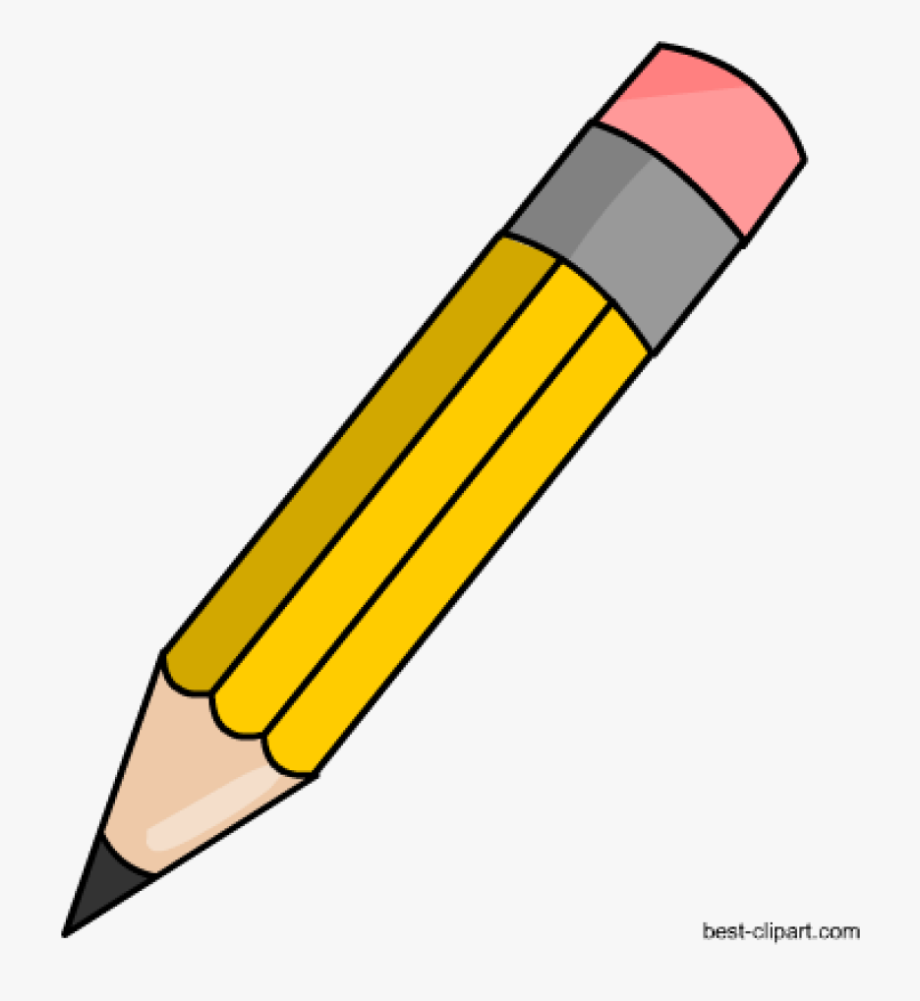 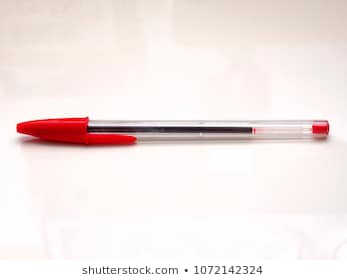 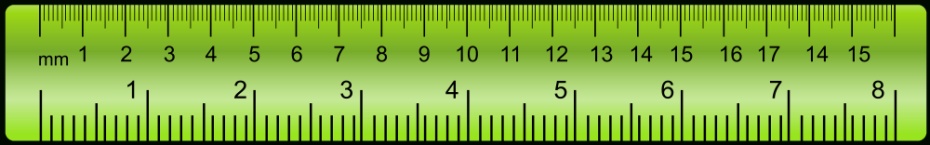 pen
liniaal
potlood
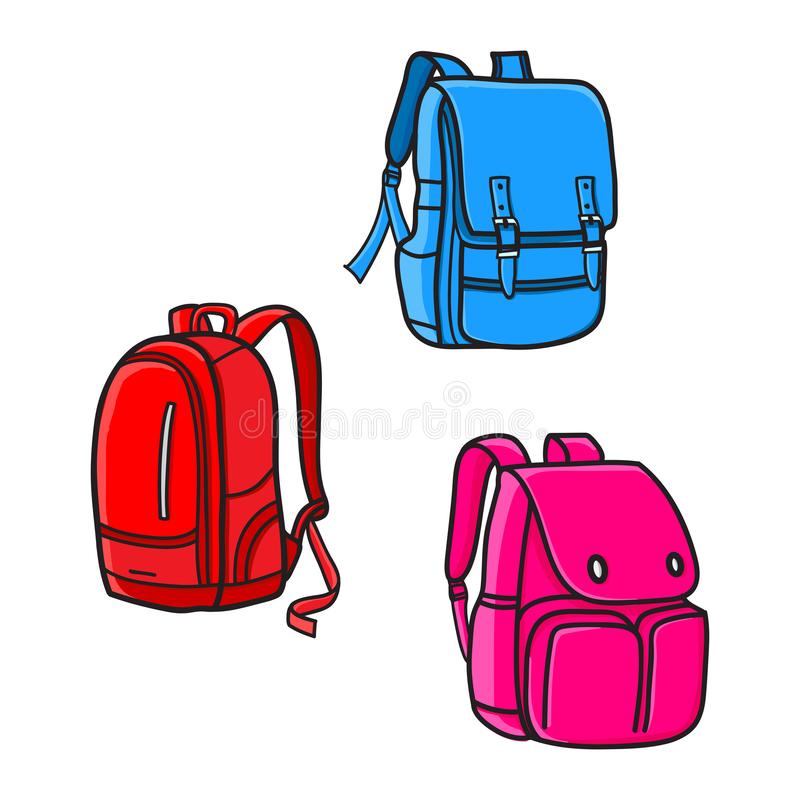 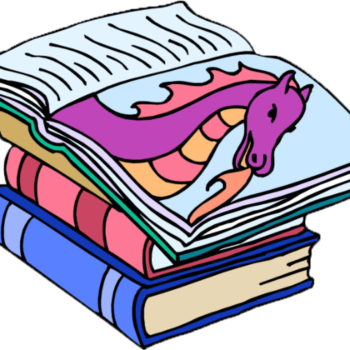 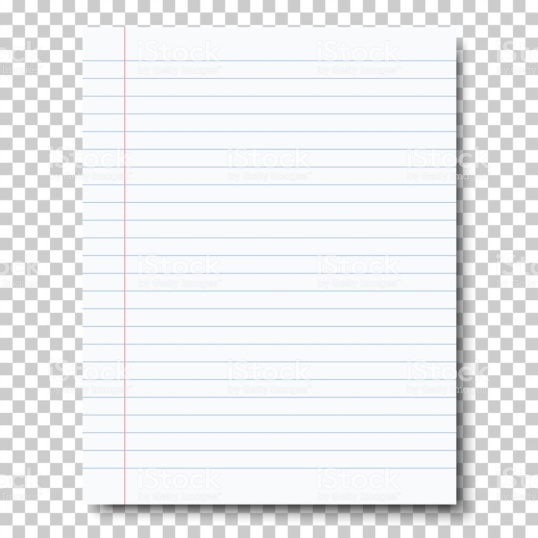 stoel
boek
papier
skooltas
Choose the correct picture to match the sentence. Write down the complete sentence in your book. Use the slides to help you.
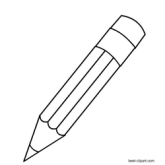 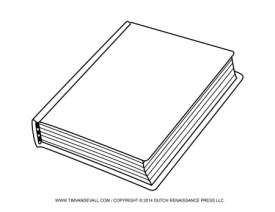 E.g   Ek lees my... boek .

Ek sit op die ____________ .

Ek skryf met die ___________ .

Ek trek ‘n lyn met my ___________ .

Ek sit my boek in my ___________ .

Ek skryf op die bord met ___________ .

Ek teken met my ______________ .
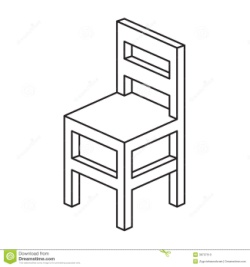 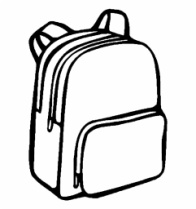 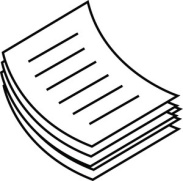 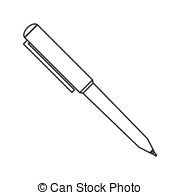 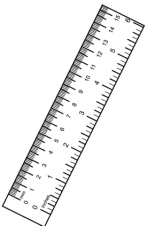 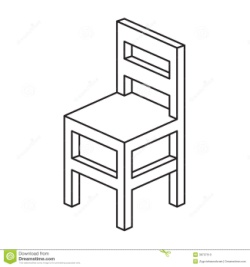 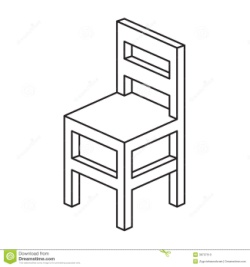 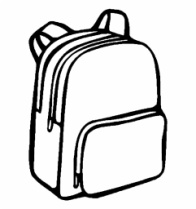 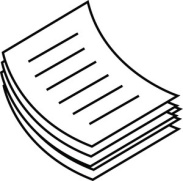 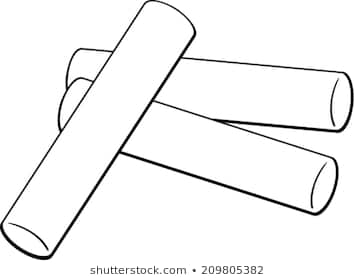 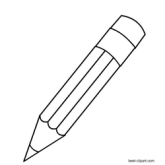 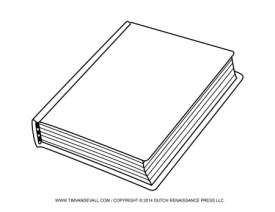 Donderdag (Thursday)
Choose 5 objects that we get in the classroom and make your own sentences.

- E.g Ek sit by my tafel.
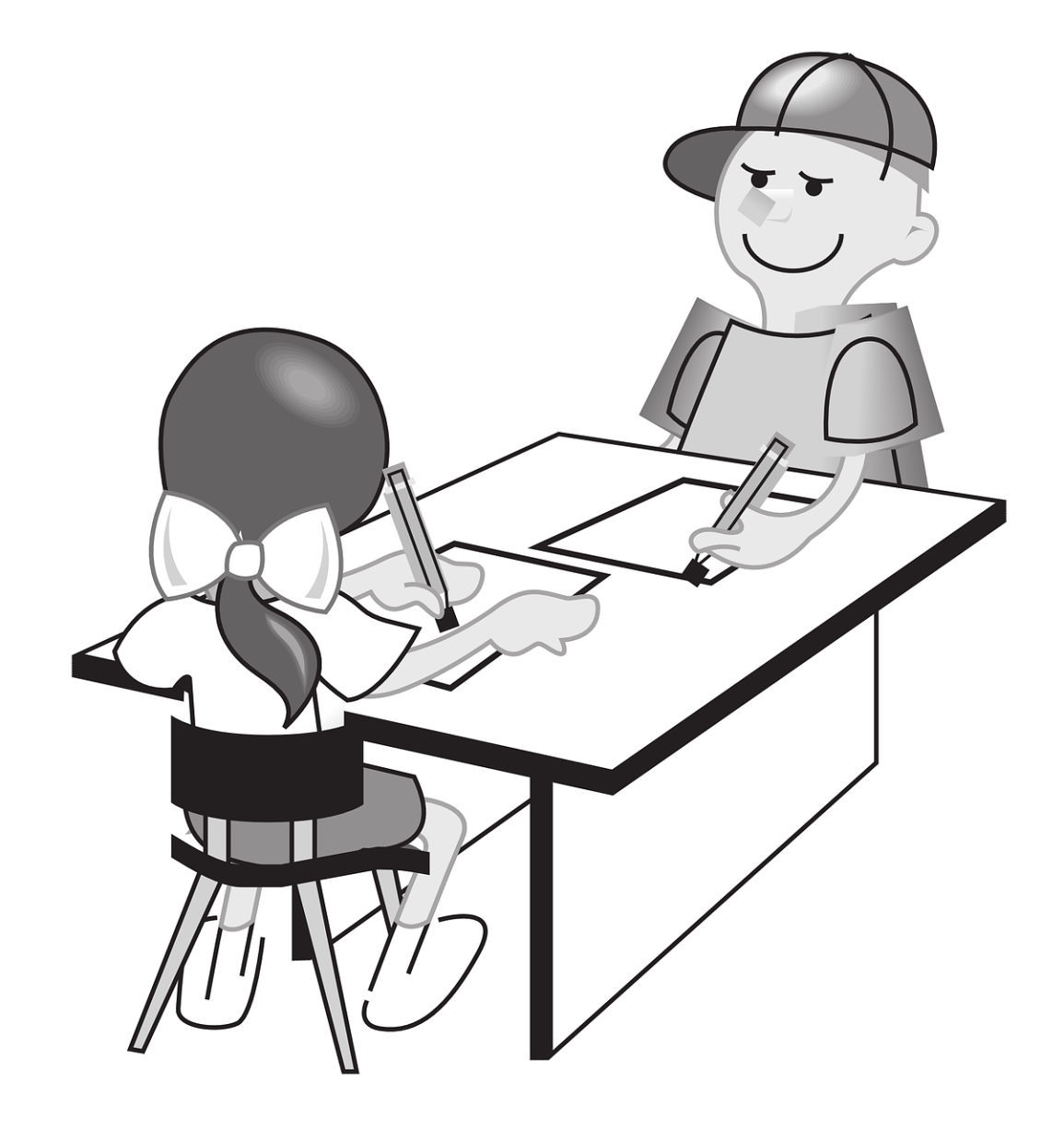 Lees tyd!

Danie se slegte week
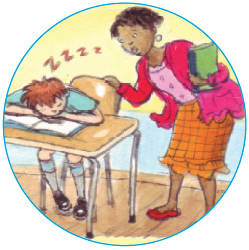 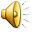 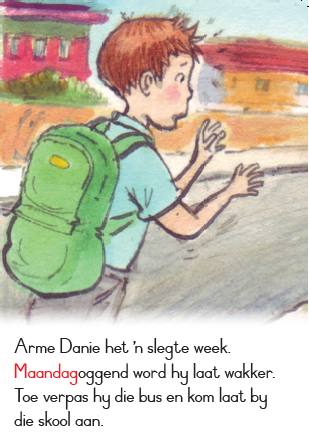 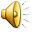 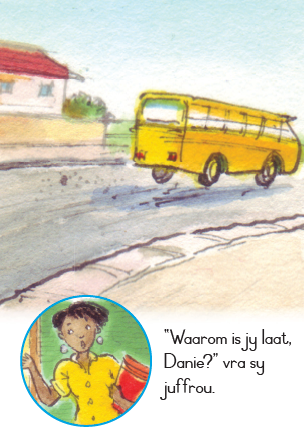 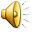 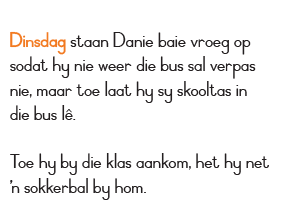 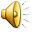 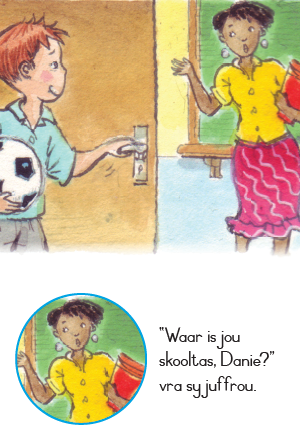 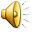 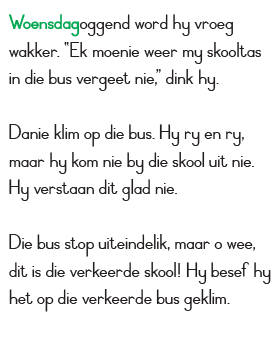 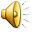 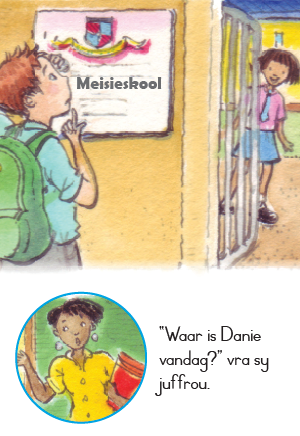 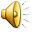 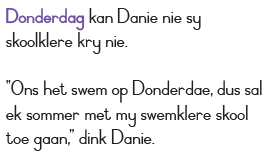 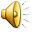 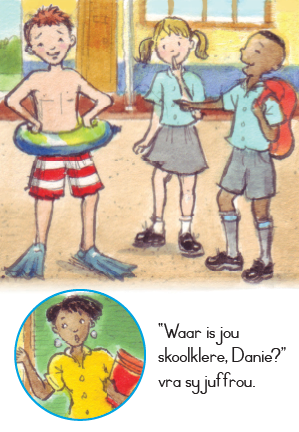 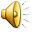 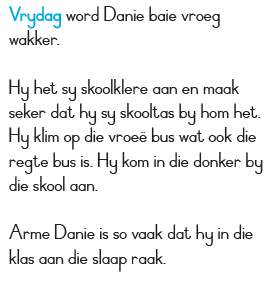 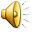 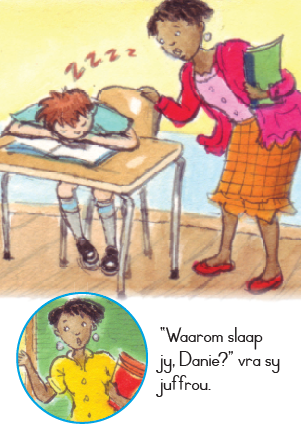 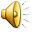 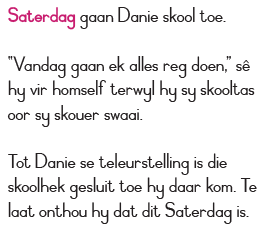 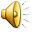 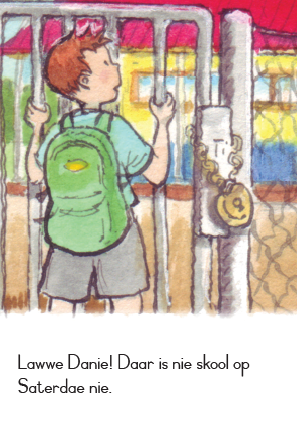 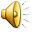 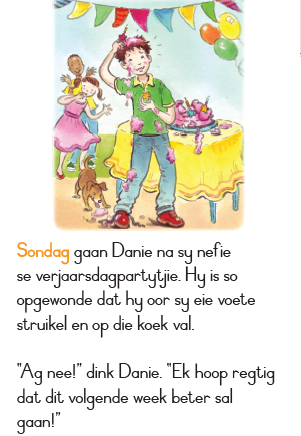 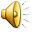